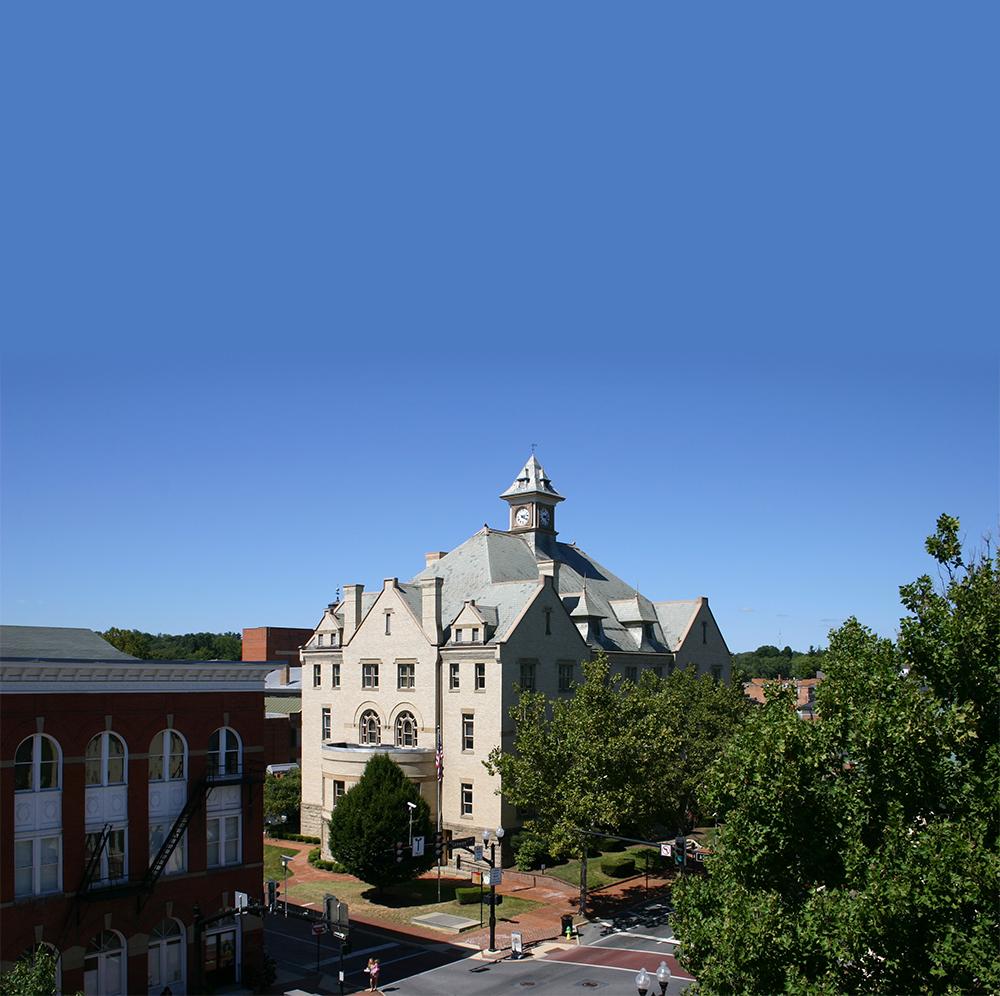 Proposed Enterprise Zone Boundary & Incentive Amendments
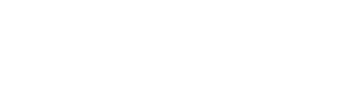 1
Program Overview
Partnership between the Department of Housing and Community Development and localities within the Commonwealth to increase job creation, encourage capital investment and promote business expansion and retention.
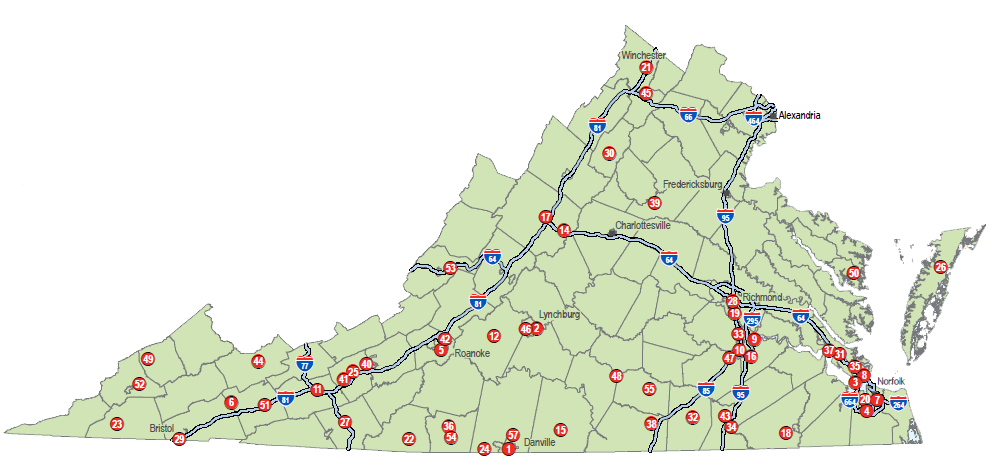 2
Winchester’s VEZ History
In 2013, the Commonwealth of Virginia designated the City of Winchester as an Enterprise Zone Community.

Fifteen local incentives, including loans, grants, and tax exemptions, are available to eligible real estate investors and business owners within the zone. 

EDA staff propose an amendment to the zone boundaries and incentives.
3
Amendment Application Process
DHCD preliminarily approved the draft boundary amendment on 
    July 5, 2023

The EDA Board approved the draft boundary amendment on July 18, 2023

Planning and Economic Development Committee (PED) approved the draft boundary amendment on August 31, 2023

A public input session was offered from September 1, 2023, through September 15, 2023, using Open Town Hall; letters were mailed to property owners on September 1, 2023

EDA staff to present amendment to Winchester Common Council on September 26, 2023 and will be subject to their approval

If approved by Common Council, EDA staff will submit the application to DHCD for final approval of the boundary amendment by November 1, 2023
4
Boundary Amendments
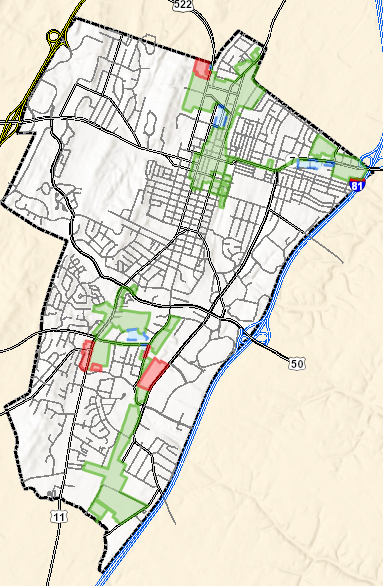 Program guidelines allow 
maximum zone coverage of 640 acres

Current zone boundaries 
encompass 594.3 acres

With the proposed deletions
and additions, total zone 
acreage would increase to 
608.6 acres
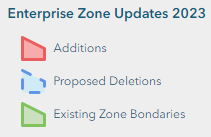 5
Interactive Map:  https://winchestercity.maps.arcgis.com/apps/dashboards/5fc3855dc3344a2ebee57d240d38feca
Northern Zone Proposed Deletions
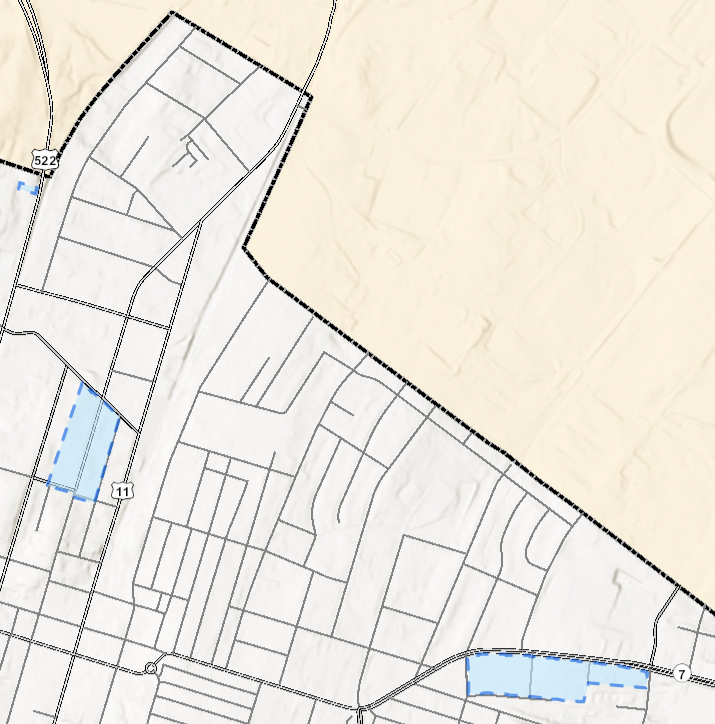 703 Berryville Avenue; 707 Berryville Avenue; 711 Berryville Avenue; 715 Berryville Avenue; 719 Berryville Avenue; 723 Berryville Avenue; 727 Berryville Avenue; 731 Berryville Avenue; 735 Berryville Avenue; 739 Berryville Avenue; 743 Berryville Avenue; 747 Berryville Avenue; 803 Berryville Avenue; 807 Berryville Avenue; 811 Berryville Avenue; 815 Berryville Avenue; 819 Berryville Avenue; 823 Berryville Avenue; 827 Berryville Avenue; 831 Berryville Avenue; 835 Berryville Avenue; 839 Berryville Avenue; 903 Berryville Avenue; 907; Berryville Avenue; 911 Berryville Avenue; 915 Berryville Avenue; 919 Berryville Avenue; 923 Berryville Avenue; 927 Berryville Avenue; 929 Berryville Avenue; 943 Berryville Avenue; 428 Chestnut Street; 883 Fairmont Avenue; 704 Frederick Avenue; 708 Frederick Avenue; 712 Frederick Avenue; 716 Frederick Avenue; 720 Frederick Avenue; 724 Frederick Avenue; 732 Frederick Avenue; 736 Frederick Avenue; 740 Frederick Avenue; 744 Frederick Avenue; 808 Frederick Avenue; 812 Frederick Avenue; 816 Frederick Avenue; 820 Frederick Avenue; 824 Frederick Avenue; 828 Frederick Avenue; 832 Frederick Avenue; 836 Frederick Avenue; 501 N. Loudoun Street; 502 N. Loudoun Street; 504 N. Loudoun Street; 505 N. Loudoun Street; 506 N. Loudoun Street; 508 N. Loudoun Street; 510 N. Loudoun Street; 512 N. Loudoun Street; 513 N. Loudoun Street; 514 N. Loudoun Street; 515 N. Loudoun Street; 518 N. Loudoun Street; 520 N. Loudoun Street; 521 N. Loudoun Street; 522 N. Loudoun Street; 523 N. Loudoun Street; 526 N. Loudoun Street; 527 N. Loudoun Street; 528 N. Loudoun Street; 529 N. Loudoun Street; 531 N. Loudoun Street; 532 N. Loudoun Street; 536 N. Loudoun Street; 539 N. Loudoun Street; 540 N. Loudoun Street; 541 N. Loudoun Street; 545 N. Loudoun Street; 548 N. Loudoun Street; 550 N. Loudoun Street; 551 N. Loudoun Street; 552 N. Loudoun Street; 553 N. Loudoun Street; 555 N. Loudoun Street; 402 Maple Street; 406 Maple Street; 4 E. North Avenue; 6 E. North Avenue; 8 E. North Avenue; 16 W. North Avenue; 20 W. North Avenue; 513 Spruce Street
6
Zone: MR  12.79 Acres
Northern Zone Proposed Deletions Cont’d.
Total proposed deletion: 23.42 acres

Properties proposed for deletion are outlined in blue
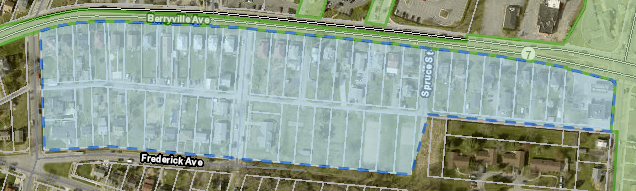 Zone: HR-1  10.37 Acres
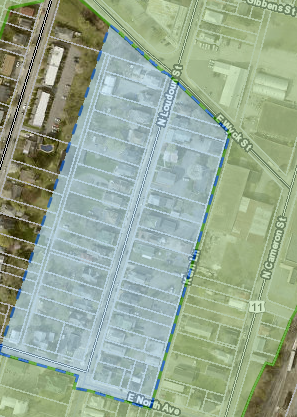 Zone: M-1  .26 Acres
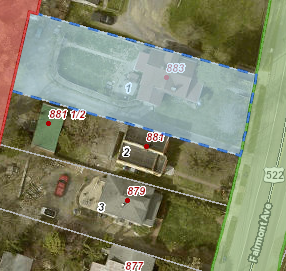 7
Northern Zone Proposed Additions
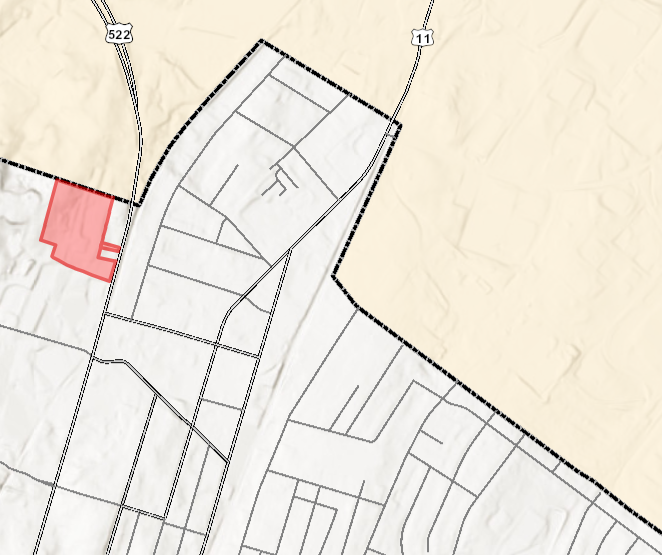 801 Fairmont Avenue; 871 Fairmont Avenue
8
Northern Zone Additions Cont’d.
Total proposed addition: 10.43 acres

Properties proposed for addition are 
outlined in red

Zone: M-1
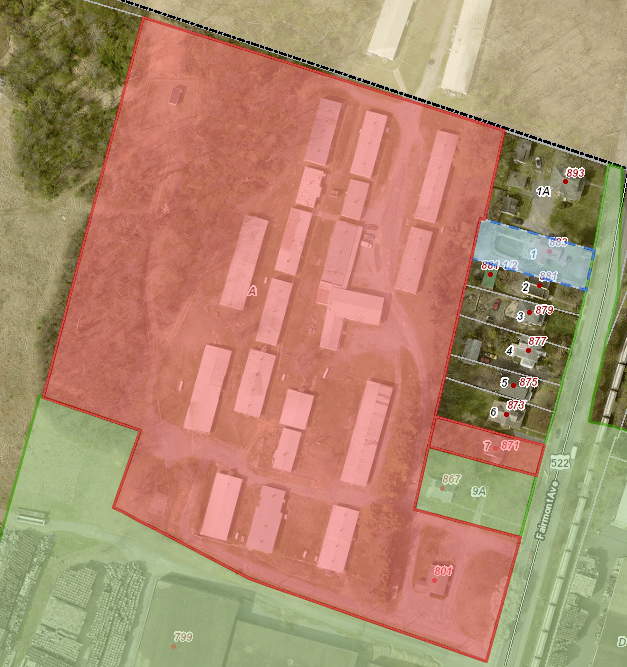 9
Southern Zone Proposed Deletions
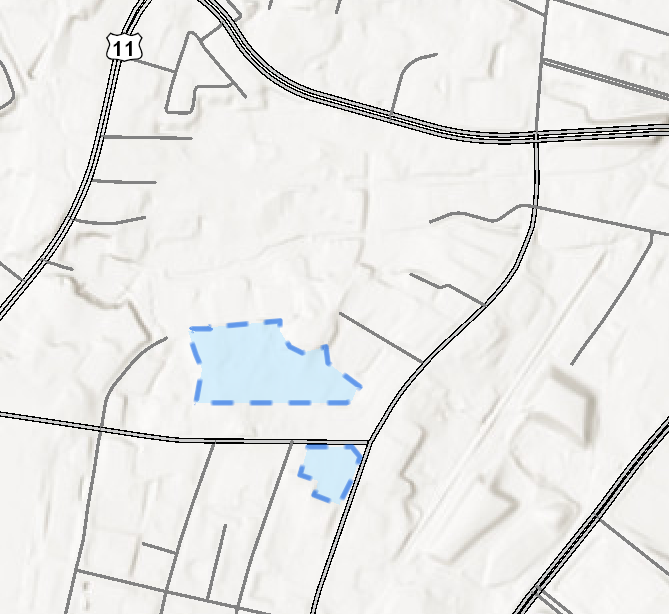 5 Weems Lane; 140 Weems Lane; 144 Weems Lane
10
Southern Zone Deletions Cont’d.
Zone: CM-1  8.44 Acres
Total proposed deletion: 10.36 acres

Properties proposed for deletion are outlined in blue
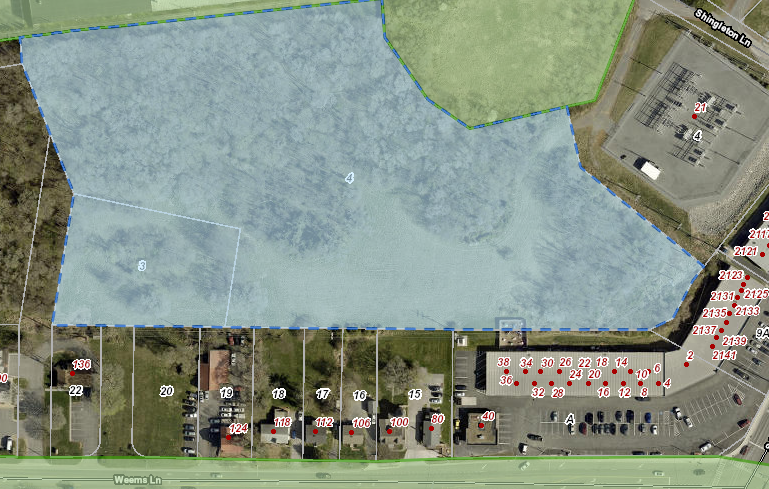 Zone: B-2   1.92 Acres
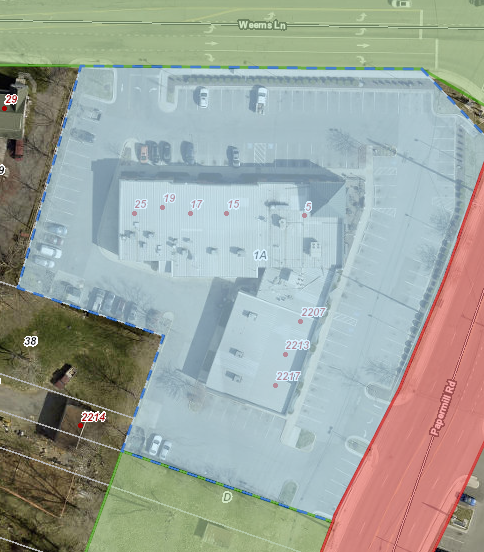 11
Southern Zone Proposed Additions
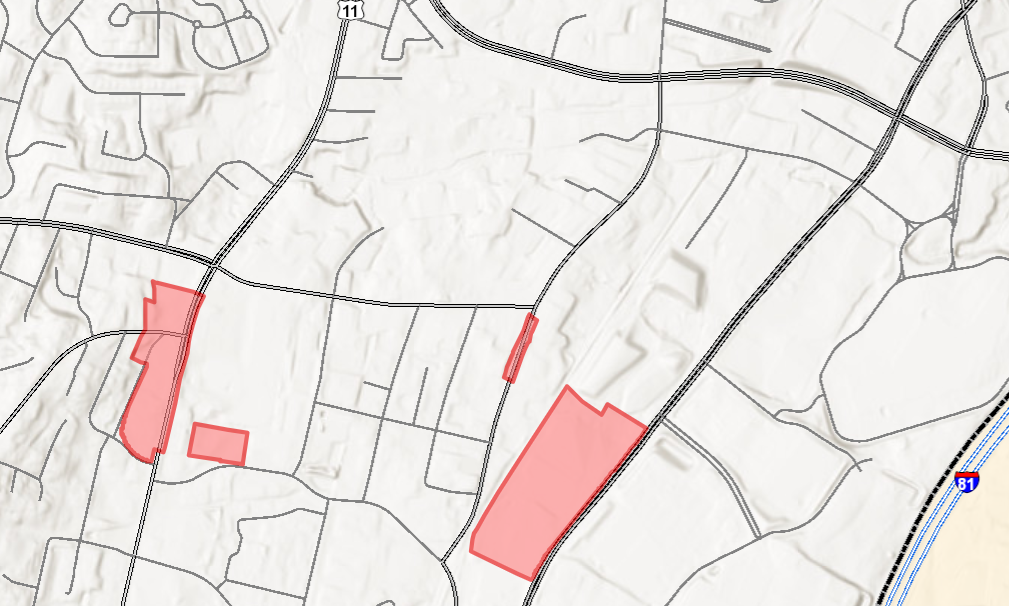 330 Hope Drive; 2410 Papermill Road; 2416 Papermill Road; 2223 Valley Avenue; 2227 Valley Avenue; 2229 Valley Avenue; 2251 Valley Avenue; 2291 Valley Avenue; 2311 Valley Avenue; 2405 Valley Avenue; 2409 Valley Avenue; 2417 Valley Avenue; 2425 Valley Avenue; 2431 Valley Avenue; 2433 Valley Avenue; 2441 Valley Avenue
12
Southern Zone Additions Cont’d.
Total proposed addition: 37.71 acres

Properties proposed for addition are 
outlined in red

              Zone: B-2   14.14 Acres
Zone: B-2   23.57 Acres
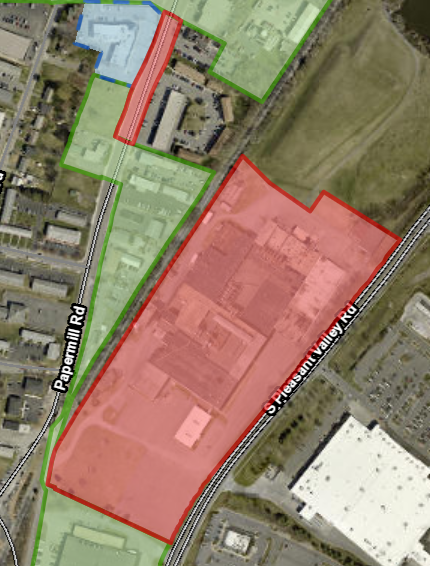 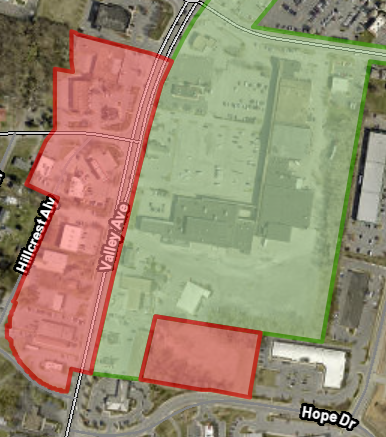 13
Incentive Amendments
Program Goals: 

Spur Job Creation

Encourage Capital Investment

Promote Business Expansion & Retention 

Stimulate Real Estate Development 

Assist Entrepreneurs & Small Business Owners
14
Incentive Amendments Ordinance
To implement the approved incentive amendments, an ordinance to amend Ch. 8 Article 1 Section 8-15, Article 2 Section 8 26-29, and Ch. 27, Article 2, Division 4(A) Section 27-29 of the Winchester City Code is required.
15
Loan Amendments Suggestions
16
Grants Amendments Suggestions
17
Tax Abatements Amendments Suggestions
18
Deletion Suggestions
19
Deletion Suggestions Cont’d
20
Additional Notes
Change all EDA grants city-wide but keep tax abatements as EZ.
Multiple grants must be requested simultaneously. 
Add or Update Guidelines, policies, and procedures for all incentives.
21
Questions or Comments?
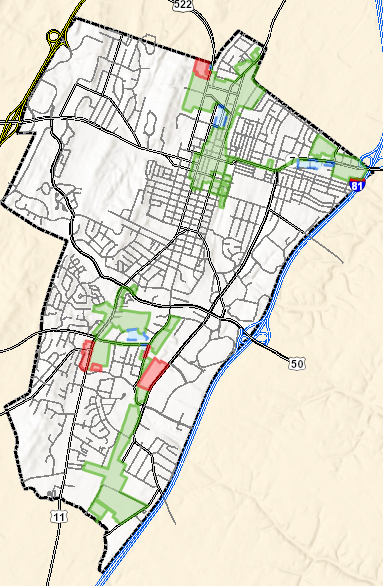 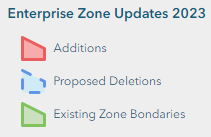 22